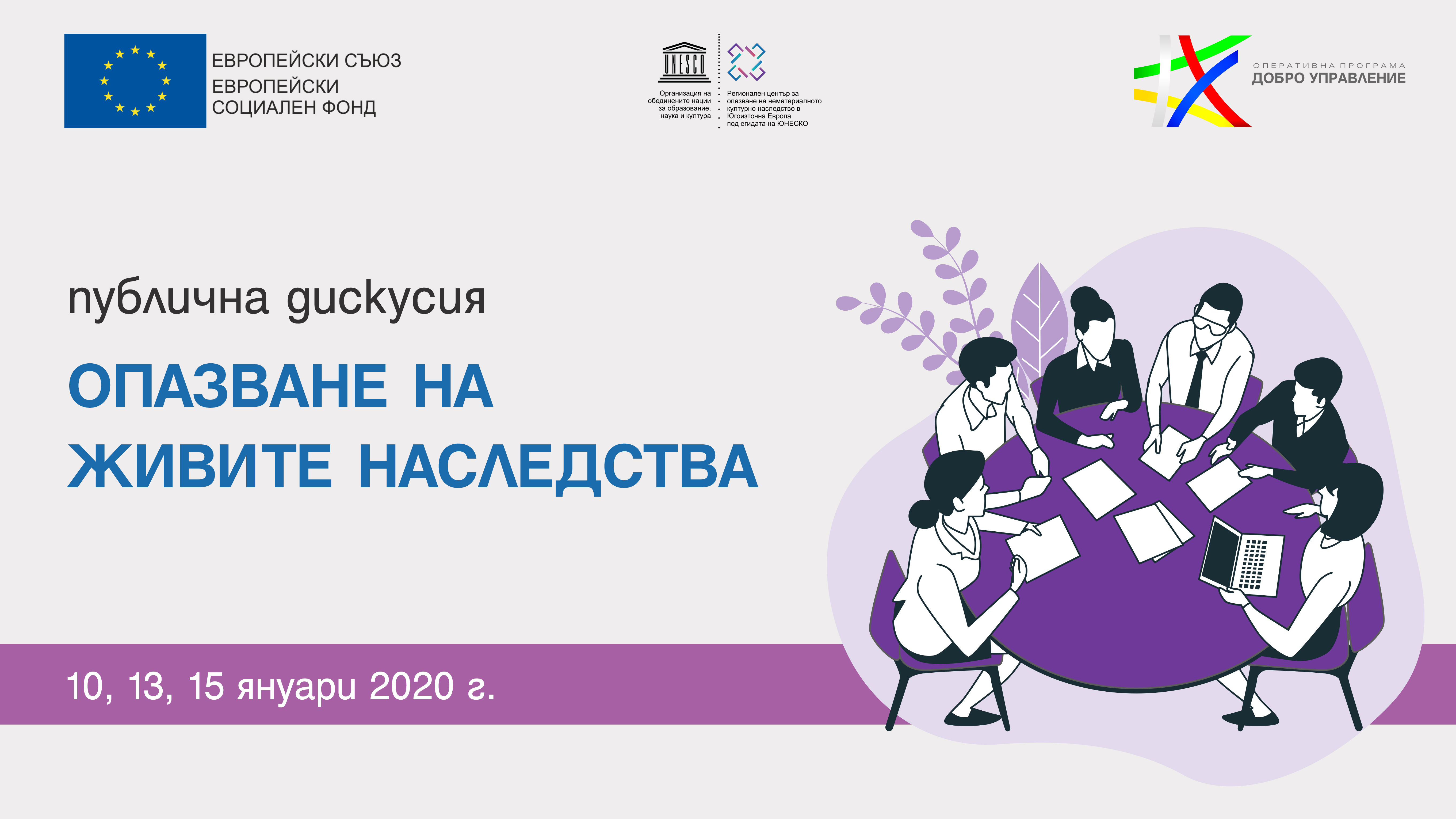 Анализ на законодателството и предприетите политики в страни членки на Регионалния Център
Презентацията е създаден по проект BG05SFOP001-2.009-0182"Опазване на нематериалното културно наследство чрез повишаване на гражданското участие в процесите на формулиране, изпълнение и мониторинг на политики и законодателство" финансиран по Оперативна програма „Добро управление 2014-2020 съфинансирана от Европейския съюз чрез Европейския социален фонд.
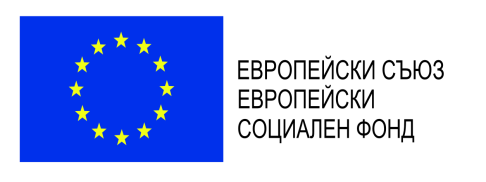 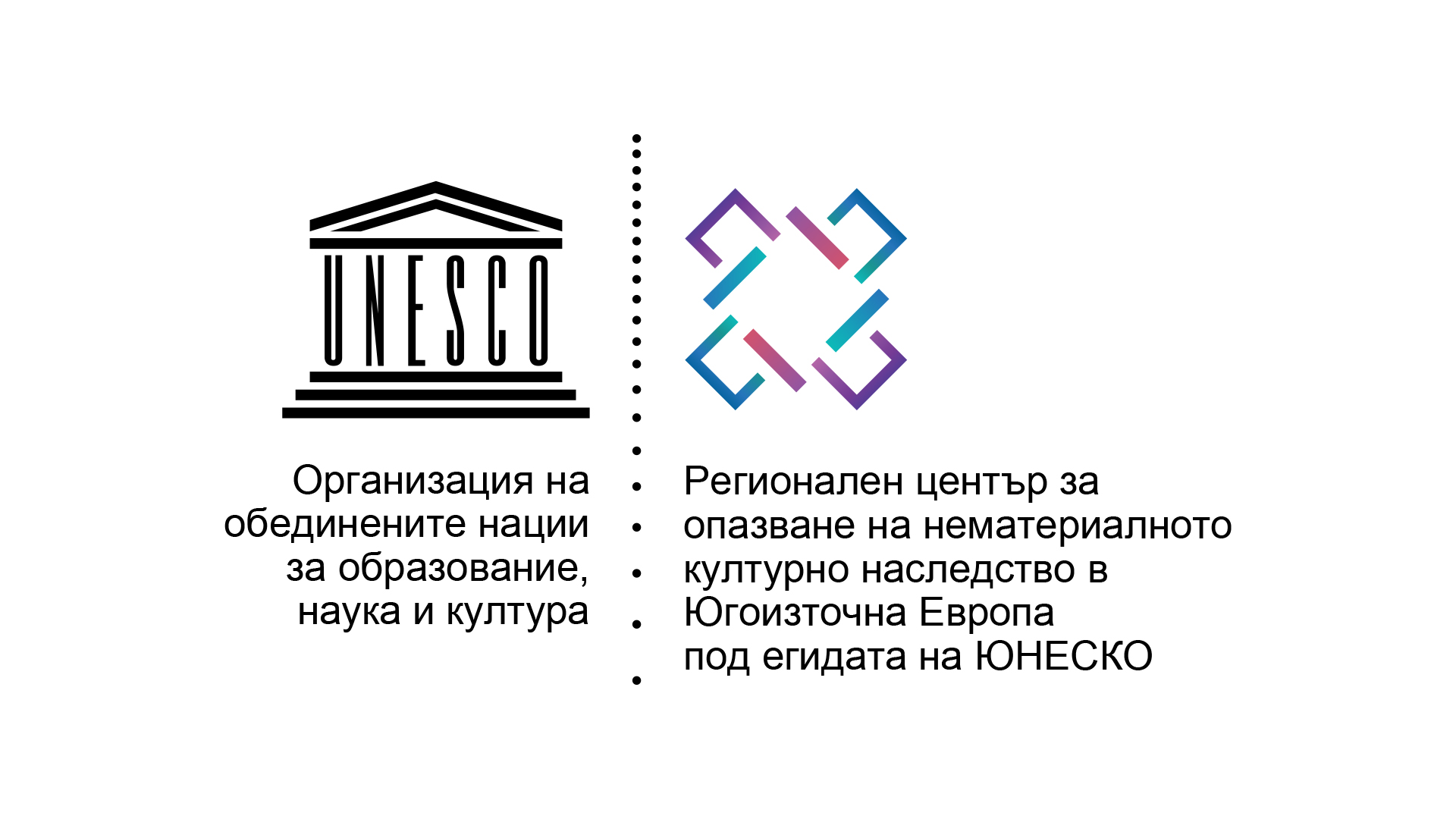 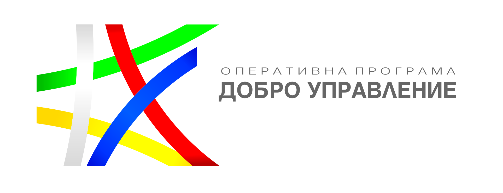 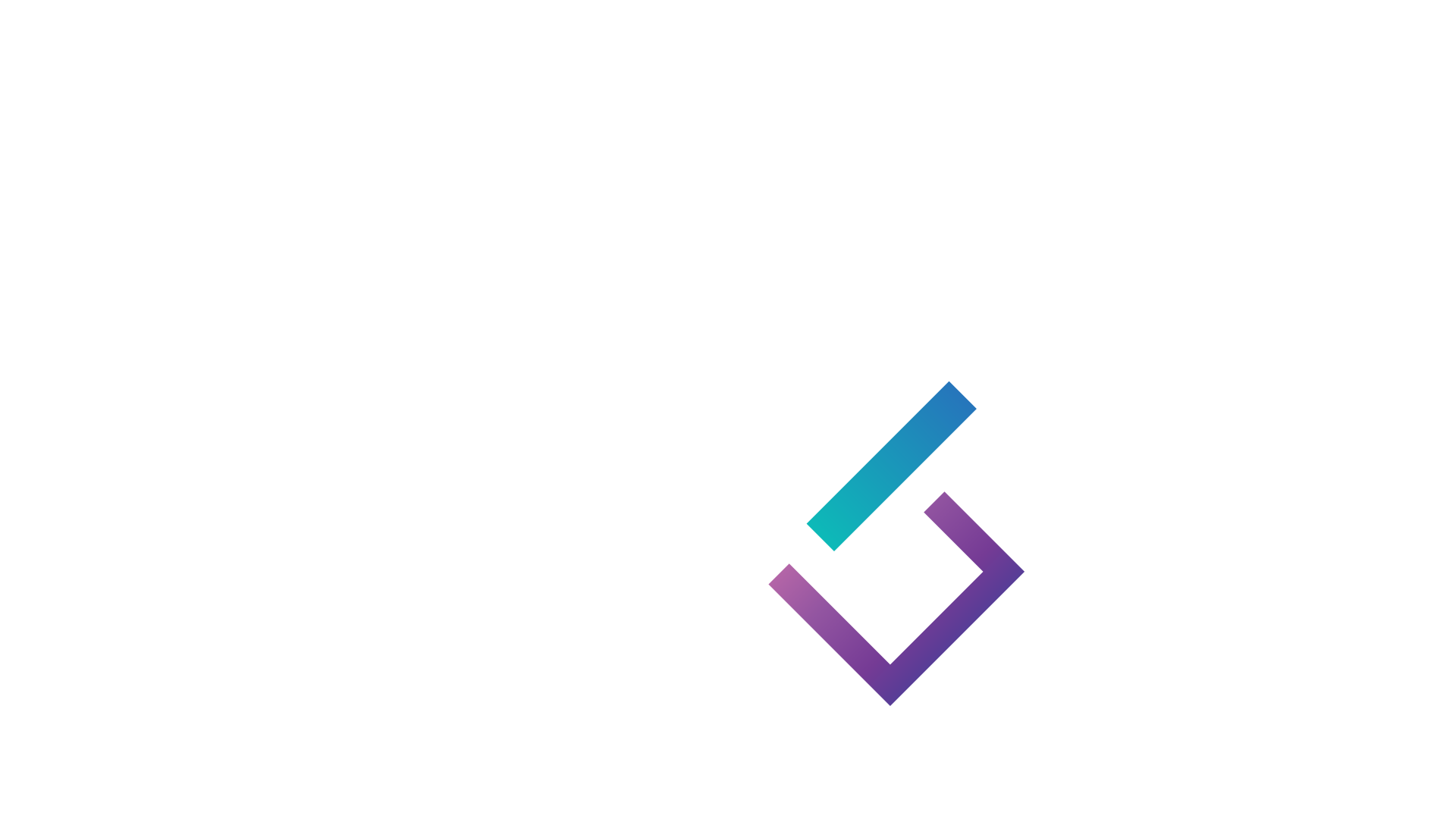 5 държави обект на анализ
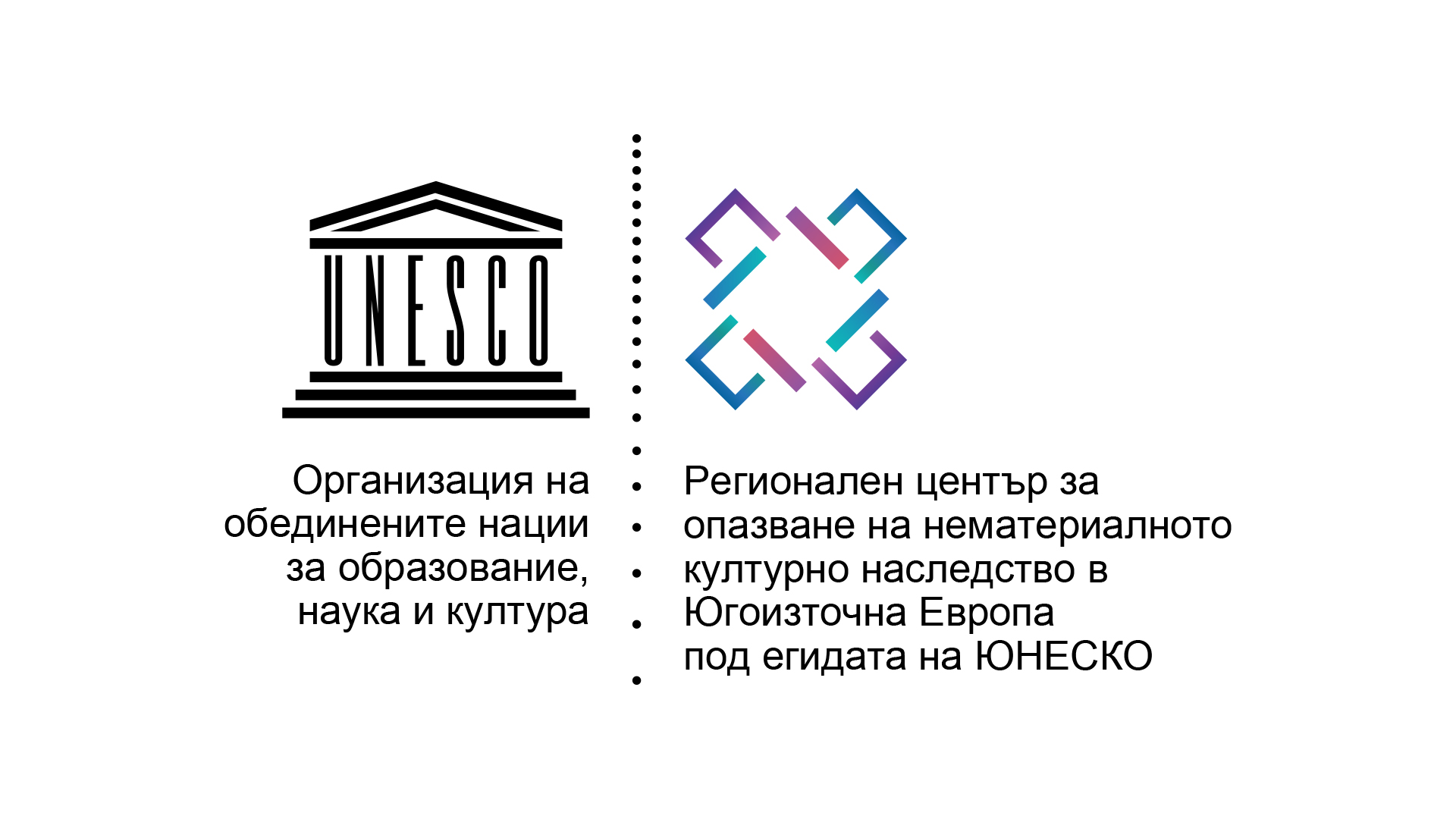 Специализирано законодателство в областта;
Широк кръг лица, които могат да правят предложения за вписвания в националните регистри;
Защита на интелектуалната собственост на нематериално културно наследство;
Публични информационни срещи за обсъждане на елементи на НКН;
Периодични кампании за повишаване на осведомеността в областта на НКН;
Добри практики (1)
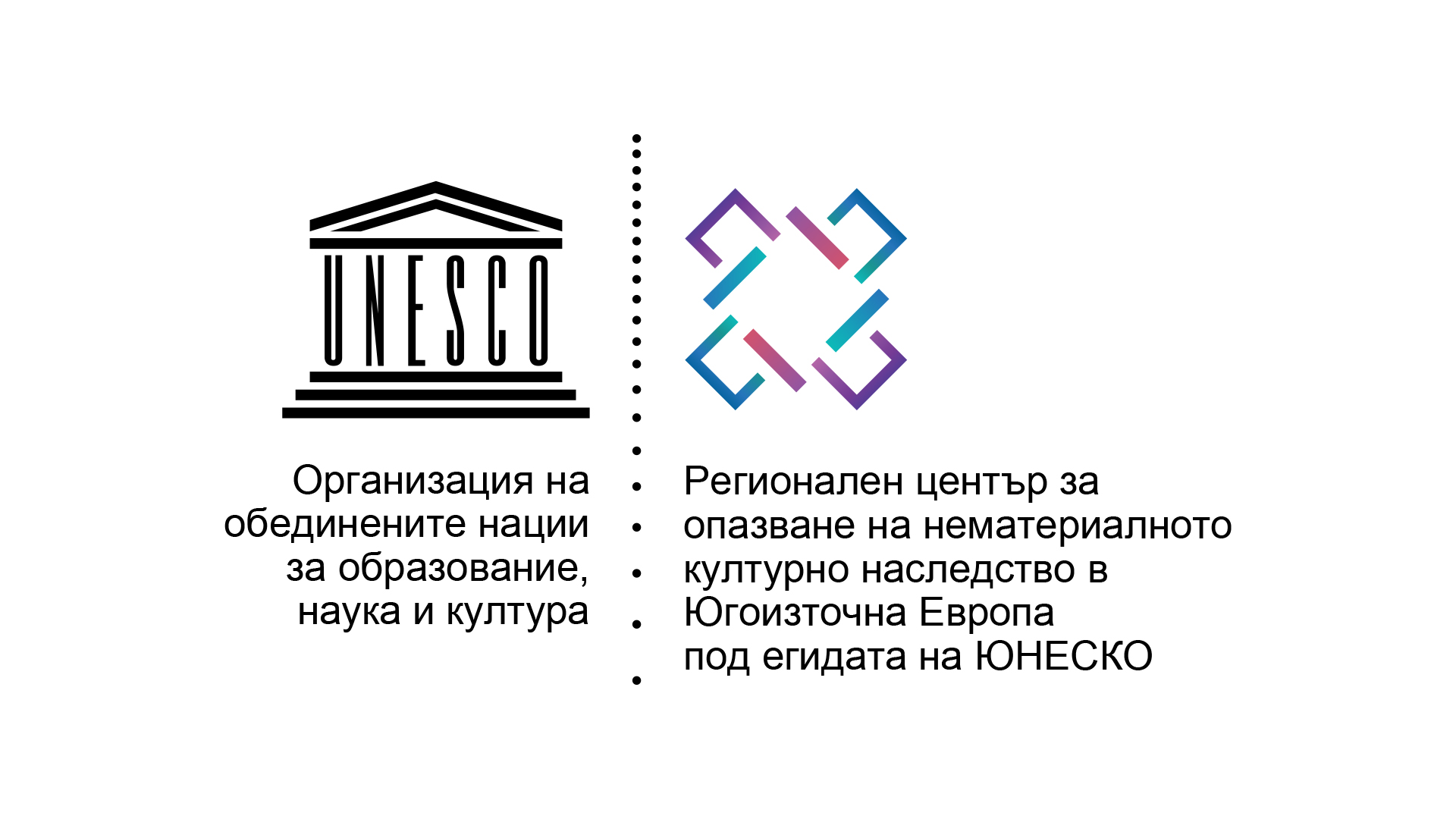 Координация на централни и местни власти и общности;
Подготовка на план за действие за защита на елементите на НКН;
Различни форми на финансиране ;
Регламентиране на доброволчество в областта на културното наследство;
Статут на неправителствена организация в обществен интерес в областта на опазване на културното наследство;
Добри практики (2)
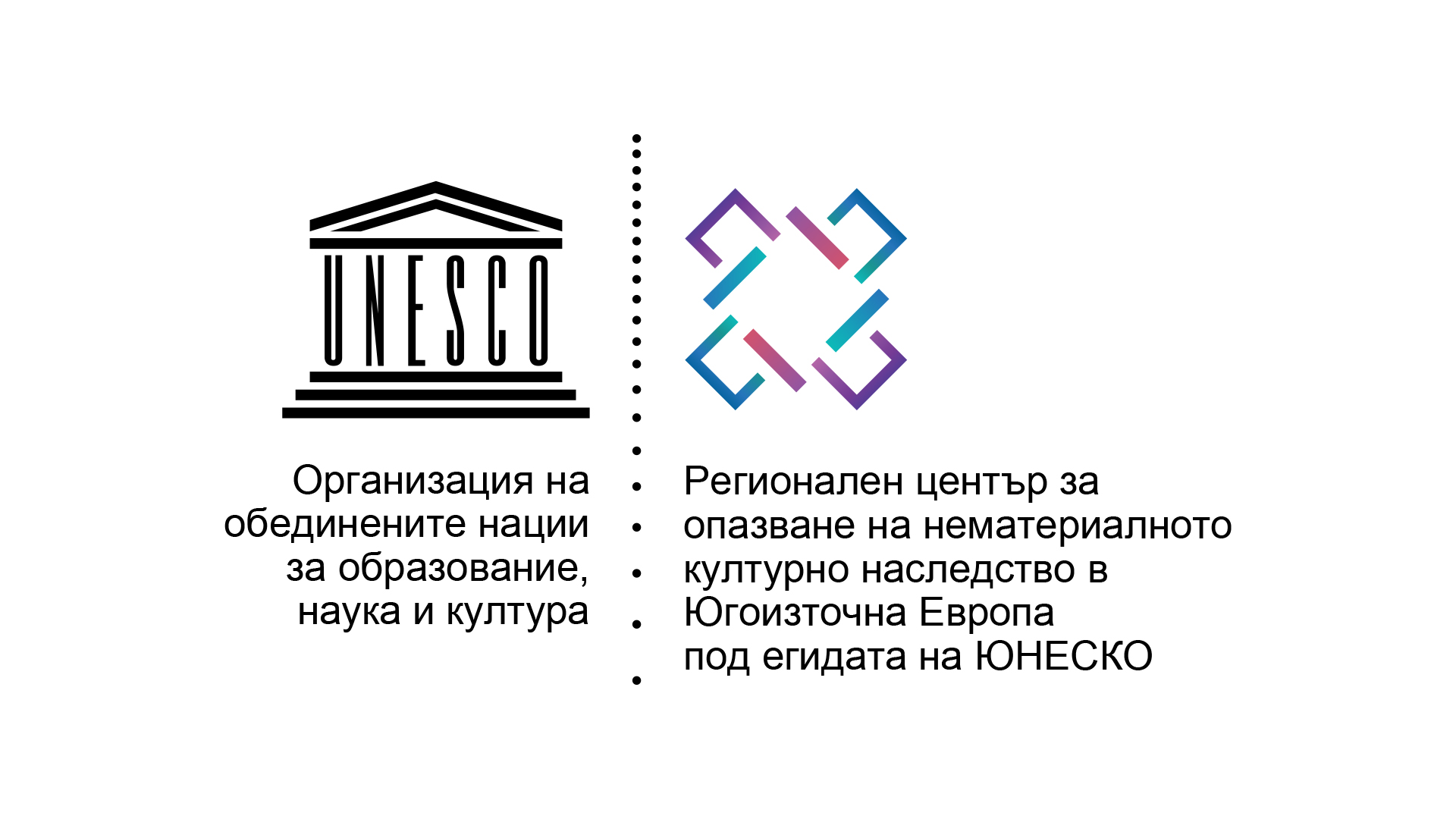 [Speaker Notes: Една конкретна форма за финансиране е инвестиционен договор, който може да се
сключи между държавата, провинцията или общината като финансираща страна и
носител на нематериално културно наследство. Договорът определя условията за
осигуряване на обществена достъпност на нематериалното наследство от особено
значение и всички специфични мерки за защита.]
Да се предприемат мерки да се осигури възможност на по-широк кръг лица, включително общности, групи и индивиди да предлагат номинации за вписване в националната система „Живи човешки съкровища – България“ и националния регистър – например широката подкрепа на общностите да е част от критериите за оценка; Да бъде предоставена възможност на Общностите и носителите да бъдат консултирани относно информацията за елемента, която се публикува.
Препоръки (1)
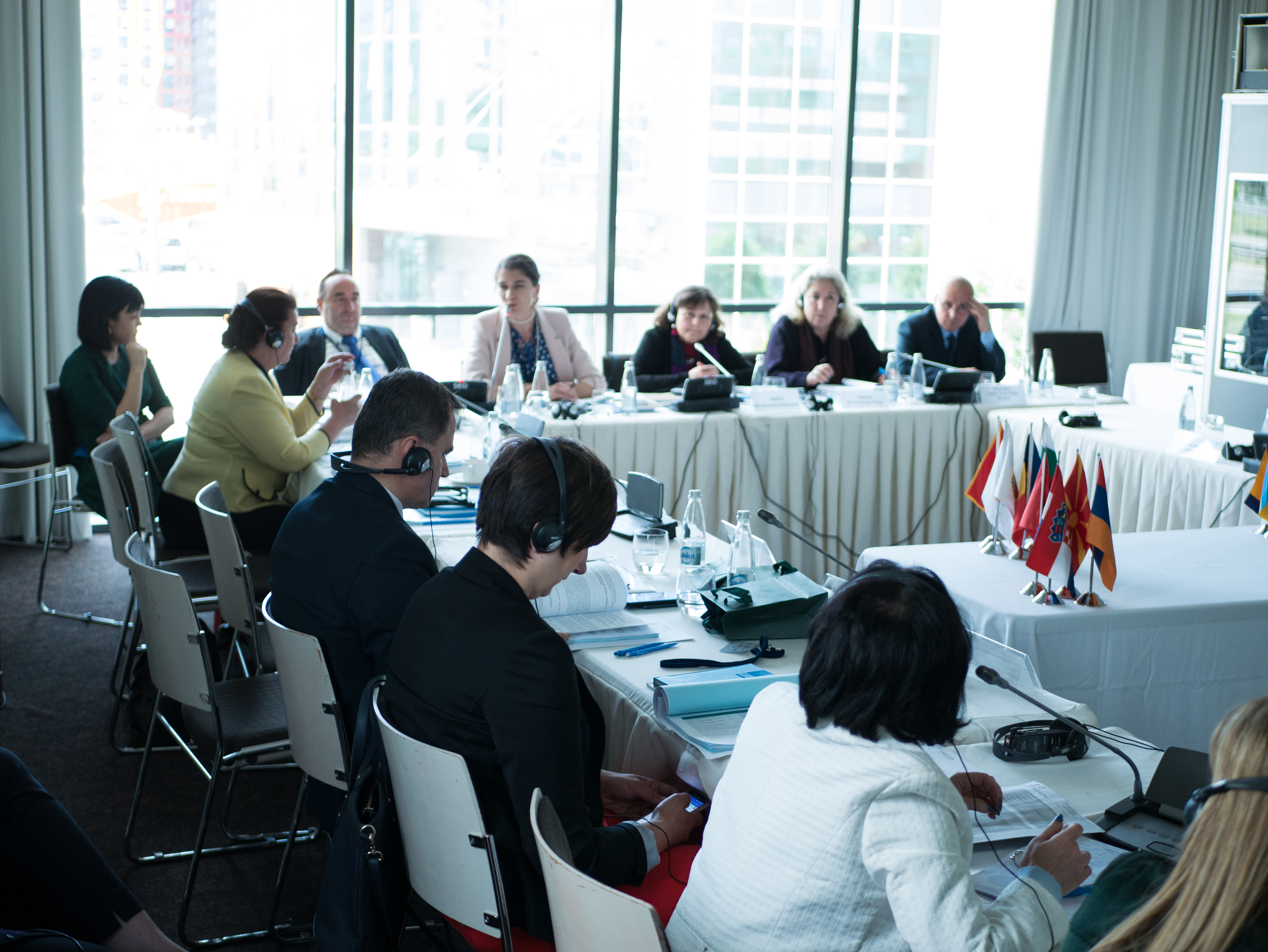 Да се предвидят нормативно процедури, които насърчават обществени обсъждания и консултации с общностите и носителите на елементите на НКН, както на национално така и на локално ниво;
Да се насърчи провеждането на публични кампании за осведомяване на широката публика за политиките, мерките и механизмите за опазване на НКН;
Като част от процедурата за вписване на елемент в националния регистър да бъде заложено изискване за разработване на план за действие относно опазването на елемента и планиране на необходимите ресурси за това;
Препоръки (2)
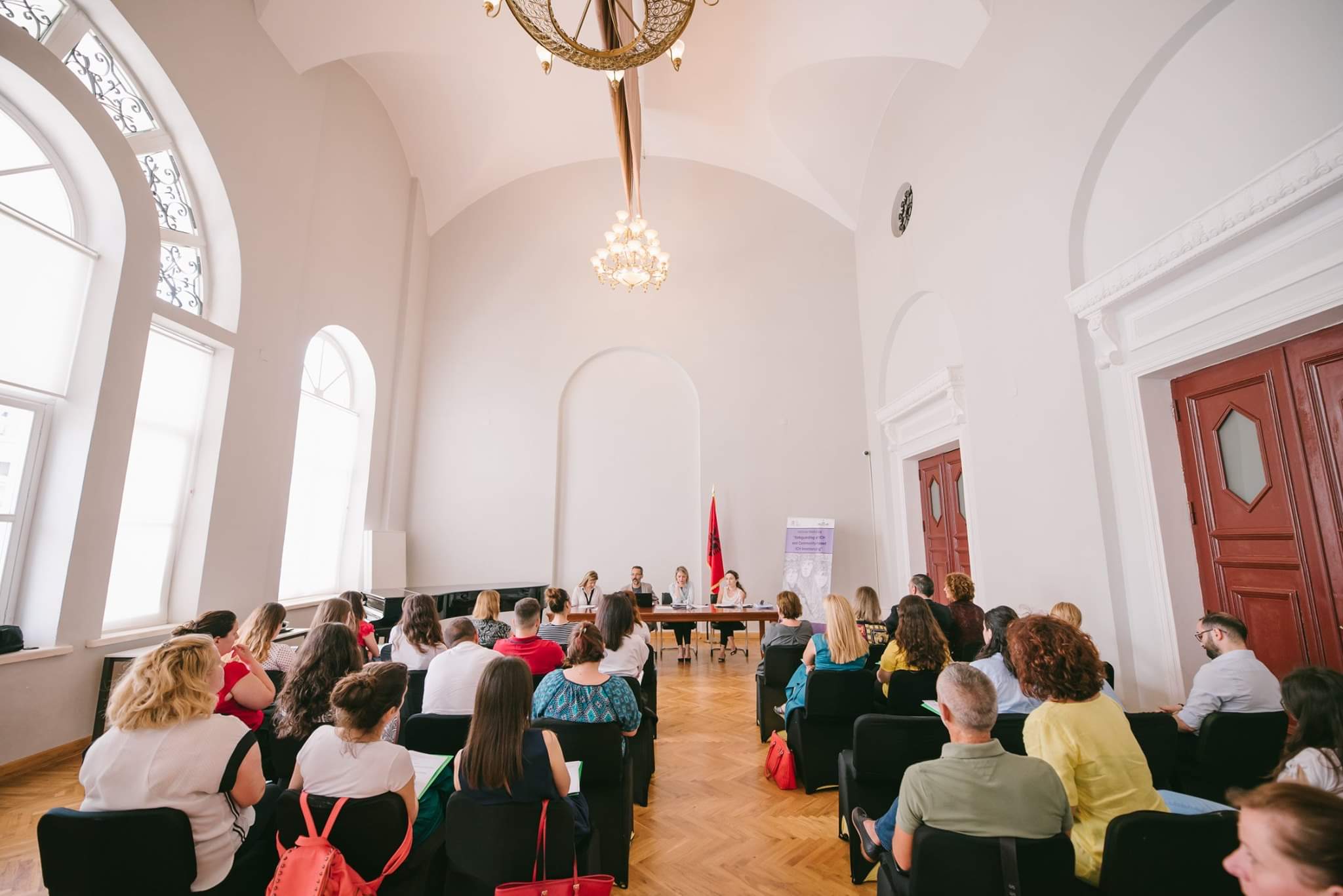 Да се насърчат партньорства с неправителствени организации с подходящ капацитет в различни етапи от опазването;
Да се насърчи доброволчеството в областта на опазването на НКН;
Да се усъвършенства нормативната база в областта на интелектуалната собственост касаеща нематериалното културно наследство, съгласно посочени добри практики относно марките и публичното представяне на елементи на НКН.
Препоръки (3)
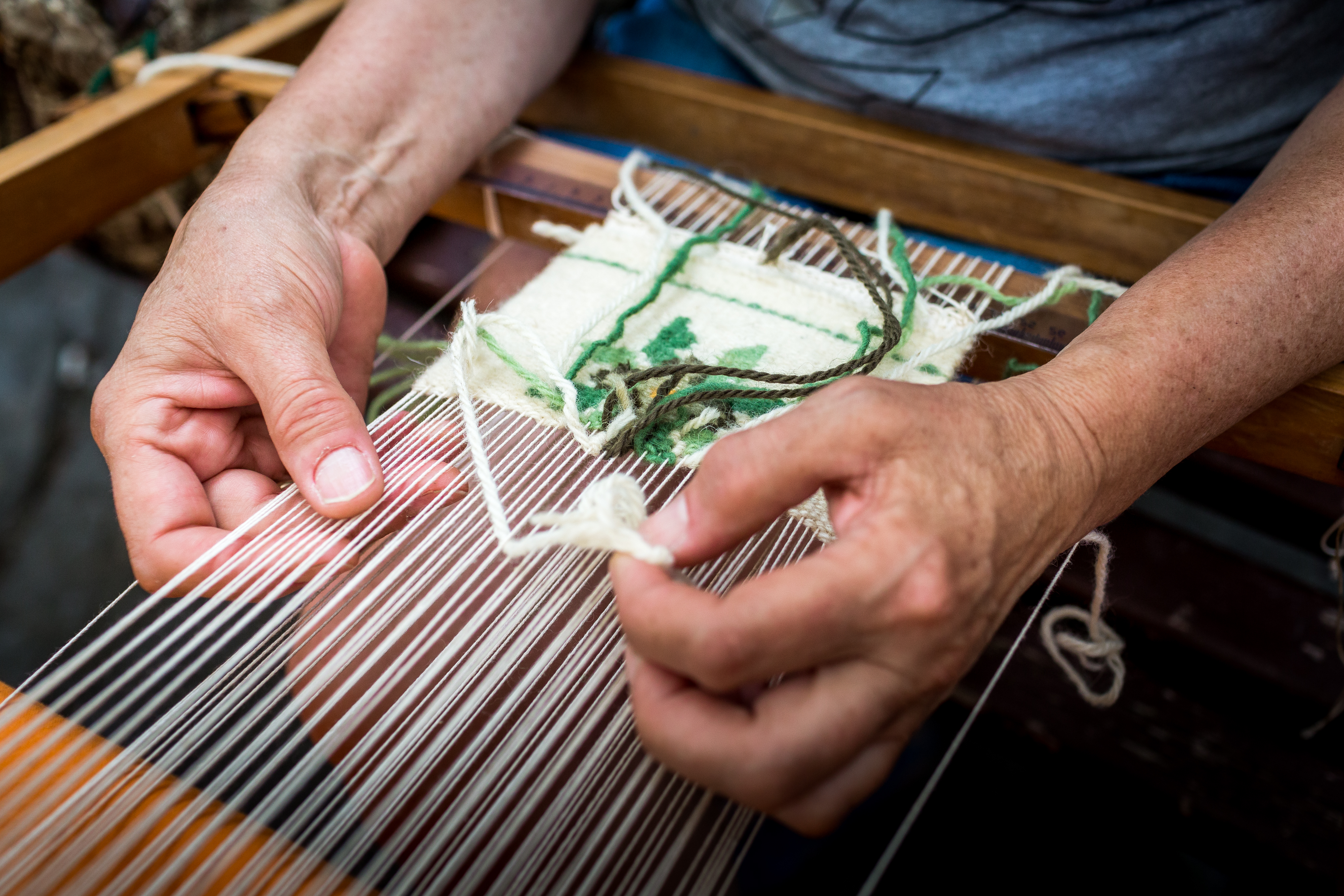 Изводи (1)
Изводи (2)
Изводи (3)
Регионален център София - ЮНЕСКО
A: ж.к. Изток, ул. "Лъчезар Станчев" №7, София, БългарияT: +359 2 444 21 03M: office@unesco-centerbg.org
Web: www.unesco-centerbg.org
FB: Unesco Centre Sofia
Благодаря за вниманието!
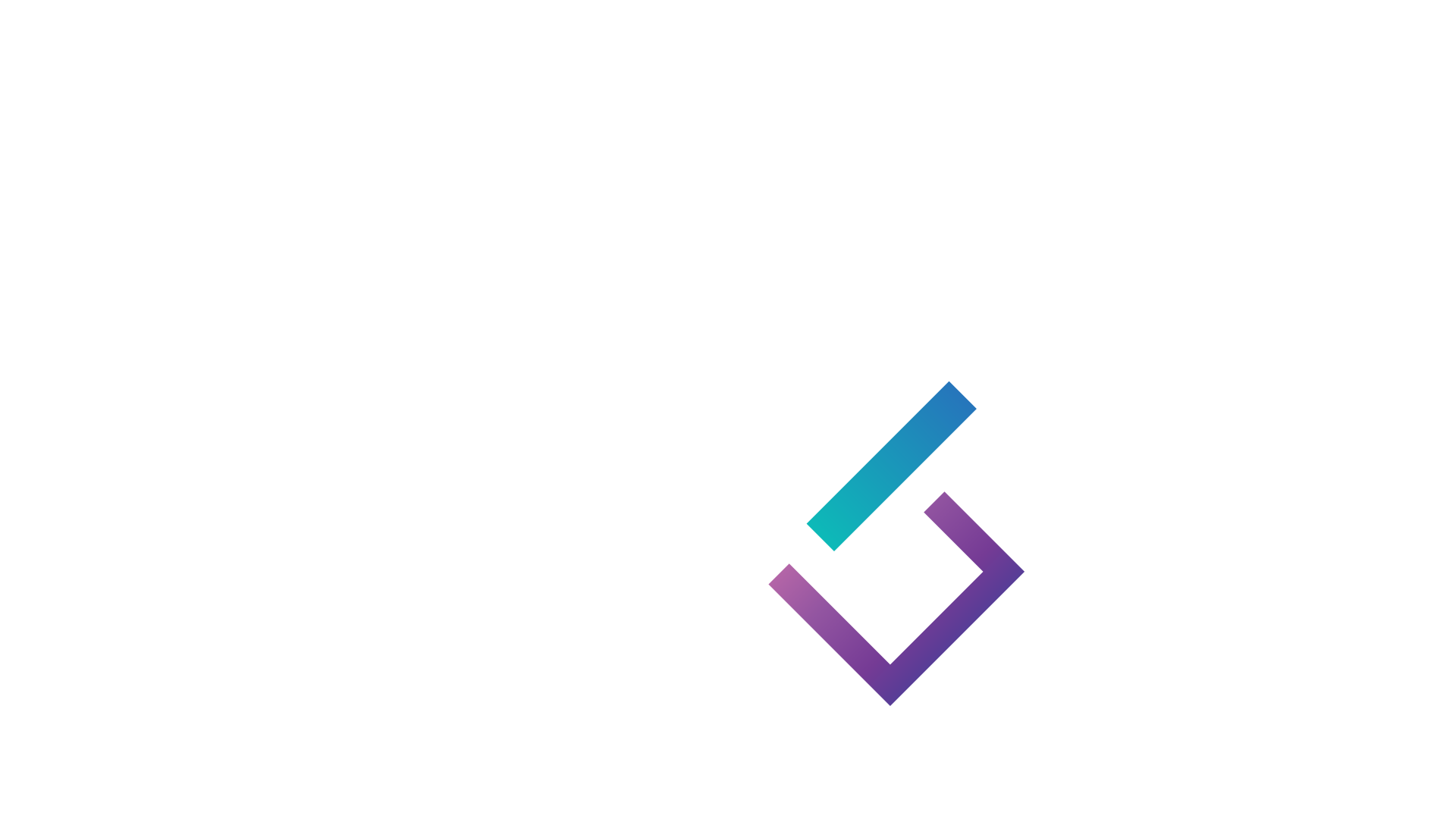